Презентация по английскому языку
Чтение буквы «А» в 3-м типе слога.

3 класс
Урок 4, УМК М.З. Биболетова
Шайдурова Валентина Федоровна
Учитель английского языка
ГБОУ «Школа №106»
Санкт-Петербург
2015
Содержание


Правило чтения буквы «А» в 3-м типе слова

2. Чтение слов с буквой «А» в 3-м типе слога

3. Чтение  слов с буквой «А» в 1-м типе слога

4. Чтение  слов с буквой «А» во 2-м типе слога

5. Чтение  слов с буквой «А» в 1, 2, 3-м типах слога
Правило чтения буквы «А» в 3-м  типе слога ( a+r)

Буква  «А» в 3-м типе слога дает звук
[ɑ:]
park, farm
A+ R = [a:]
park
farm
farmer
smart
car
dark
are
park, farm, farmer, smart, car,  dark, are
1-й тип чтения буквы «А»
Kate, take, name, cake, 

skate, table, date, late, lazy,

game,  face, date, age, baby, day
2-й тип чтения буквы «А»
Cat, fat, black, sad, 
hat, bad,  ham, can, have
Hat, park, cake, smart, 
take, black, farm, sad, bad
Cat, fat, black, sad, hat, bad,  ham, can, have

Kate, take, name, cake

Are, farmer, park, farm, smart, dark


Hat, park, cake, smart, take, black, farm, sad, bad
Good work!



Thank you!
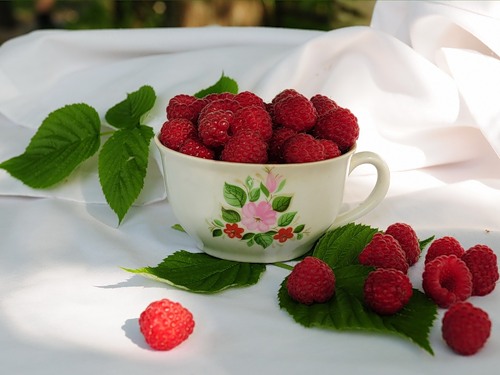